Pengujian PengendalianSiklus Pendapatan
Irma Paramita Sofia, SE, Ak, M.Ak


Pertemuan - 3
Sistem Informasi AkuntansiSiklus Pendapatan
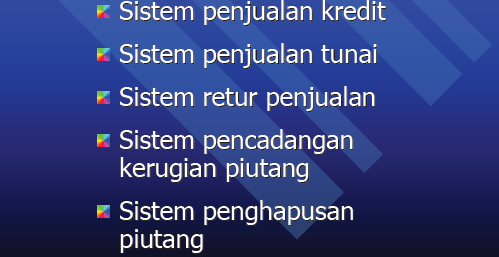 Sistem Penjualan Kredit
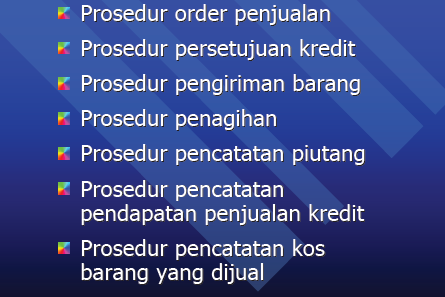 Perancangan Program Audit
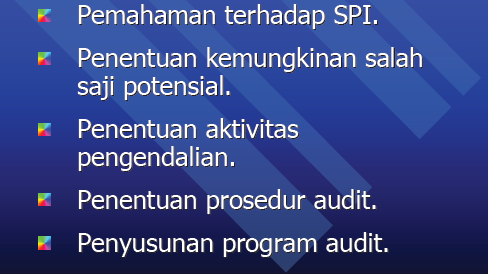 UraianPerancangan Program Audit
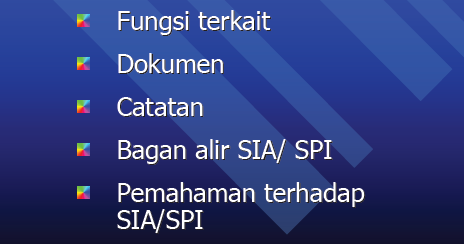 Uraian Perancangan Program Audit
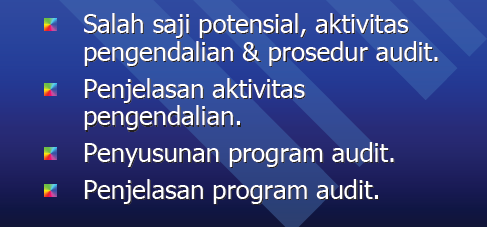 Sistem Penjualan Kredit
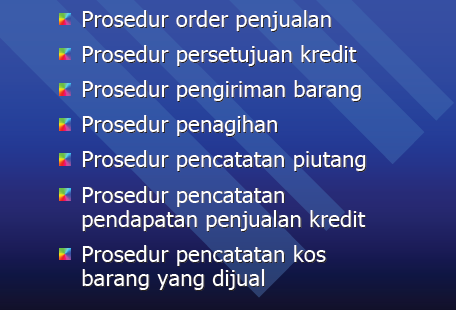 Fungsi yang Terkait
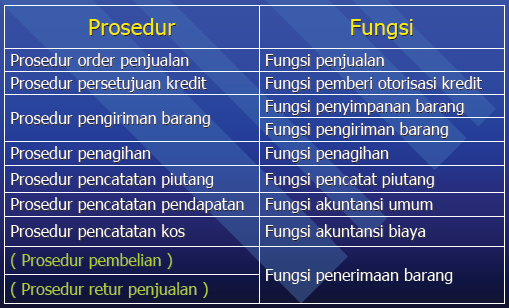 Fungsi yang Terkait
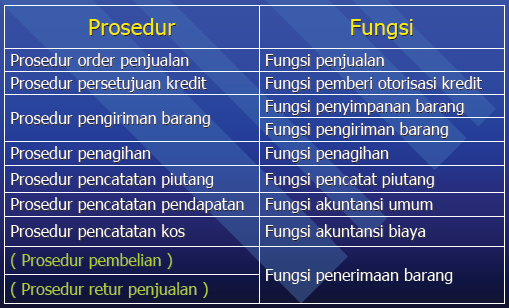 Unit Organisasi yang Terkait
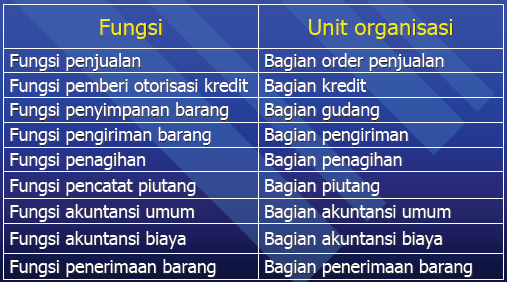 Dokumen : Transaksi Penjualan Kredit
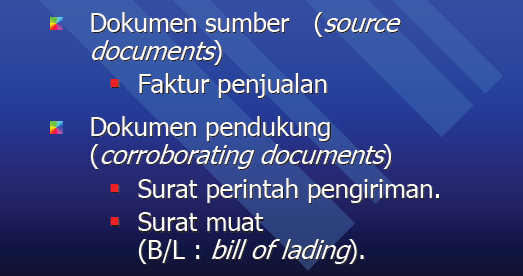 Catatan Akuntansi
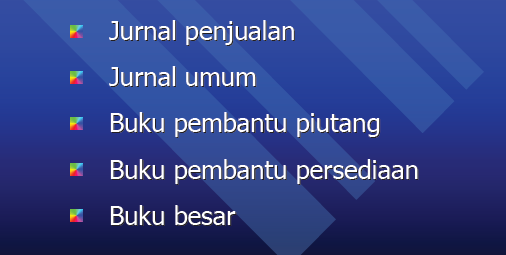 Jurnal Transaksi Penjualan Kredit
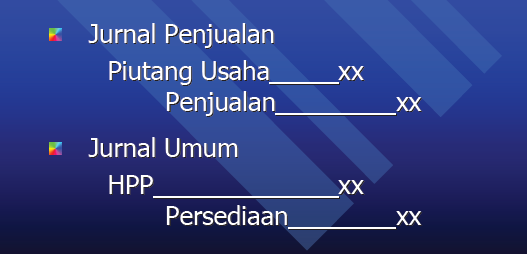 Program Audit
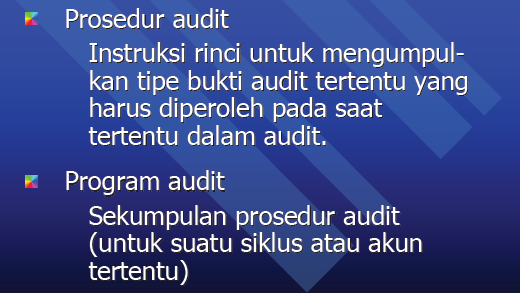 Sistem Retur Penjualan
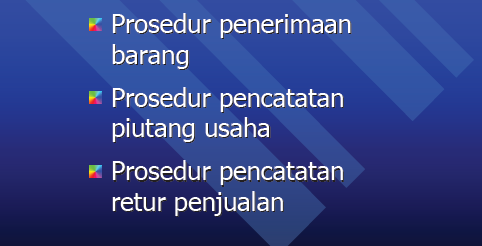 Fungsi yang Terkait
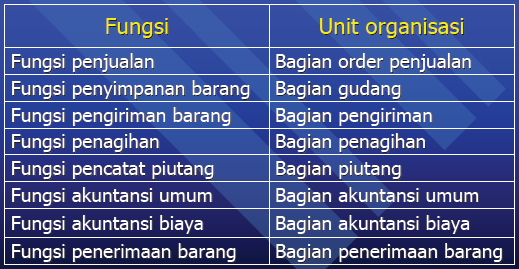 Dokumen Retur Penjualan
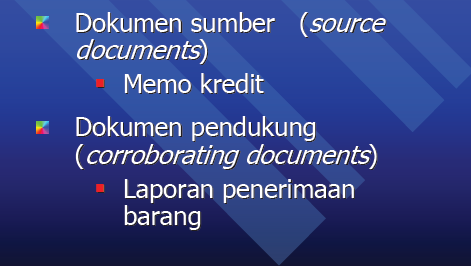 Catatan Akuntansi
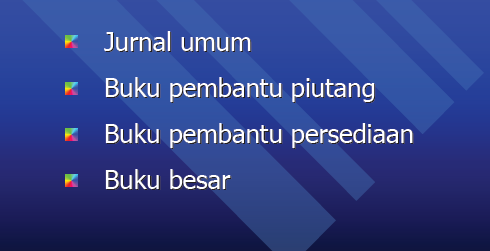 Jurnal Transaksi Penjualan Kredit
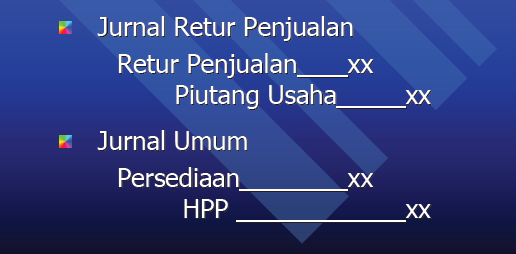 Sistem Pencadangan Kerugian Piutang
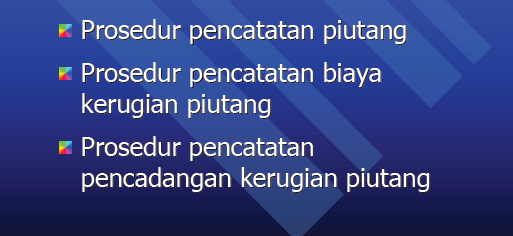 Fungsi yang Terkait
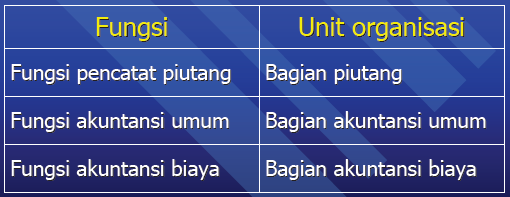 Dokumen Pencadangan Kerugian Piutang
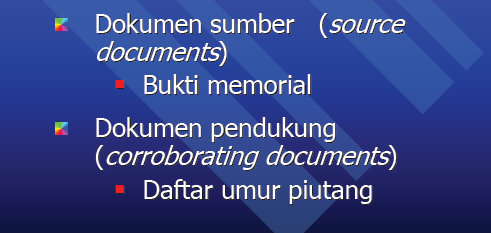 Catatan Akuntansi
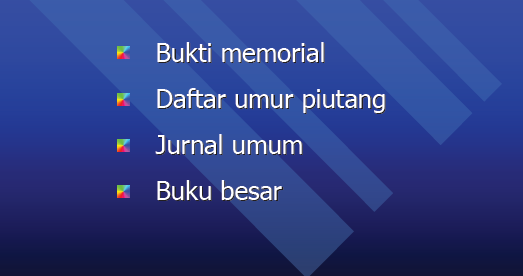 Jurnal Transaksi Pencadangan Kerugian Piutang
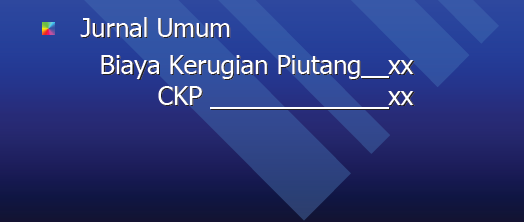 Sistem Penghapusan Piutang
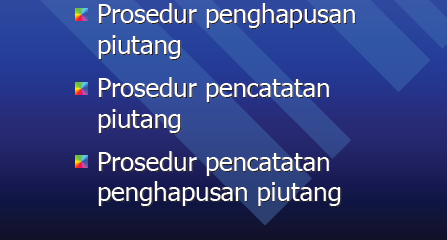 Fungsi yang Terkait
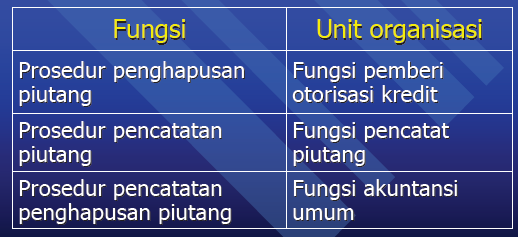 Fungsi yang terkait
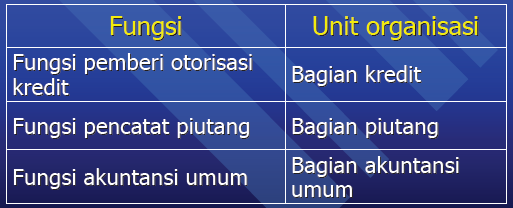 Dokumen Penghapusan Piutang
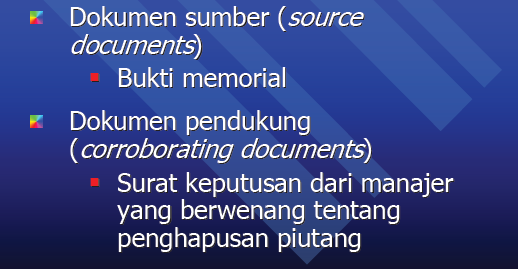 Catatan Akuntansi
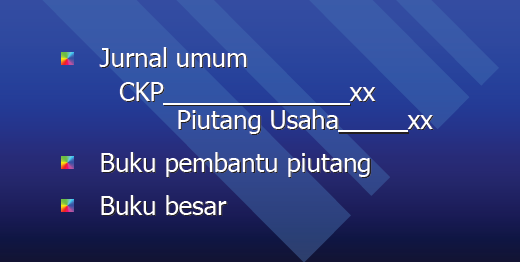 TERIMA KASIH